Christ – The Lamb of God
Passover Lamb - Exodus

Behold the Lamb of God
John 1:29

Sacrificial Lamb
John 19, 20

Reigning in Heaven
Acts 1; Revelation 4, 5
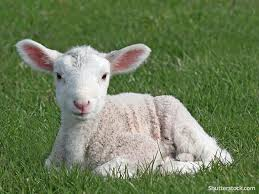